It’s a PaaS!
OpenShift vs. Vanilla k8s on OpenStack IaaS
Treva N. Williams – Linux Academy
treva@linuxacademy.com
Keith Tenzer – Red Hat
ktenzer@redhat.com
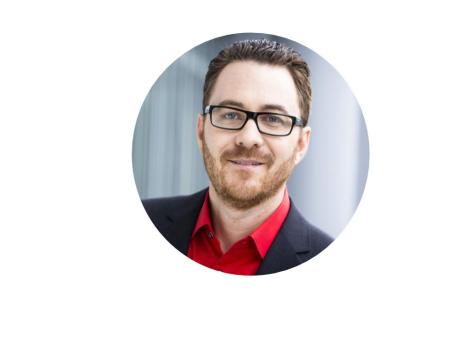 About Keith Tenzer
Red Hat Principal Solutions Architect
Based in Munich, Germany
SnapCreator framework inventor

https://keithtenzer.com
https://twitter.com/keithtenzer
https://github.com/ktenzer
[Speaker Notes: As mentioned uring the intro, the Ansible playbooks we will be using to deploy our OpenShift cluster were originally written by Keith tenzer, a Red Hat Principal Engineer based in Munich Germany. Keith is a highly accomplished software engineer with over 20 years experience with everything from systems administration to containerization, & currently holds several patents, including a patent for the NetApp SnapCreator framework, a snapshot-based backup framework that integrates applications with NetApp snapshot technology. You can find out more about Keith & read through his informative guides on Red Hat OpenStack Platform, Red Hat OpenShift, Red Hat Virtualization & several other topics on his blog, keithtenzer.com as well as the OpenShift blog & OpenStack SuperUser blog. Special thanks Keith for allowing me to mutilate your Openshift-on-Openstack playbooks for my course.]
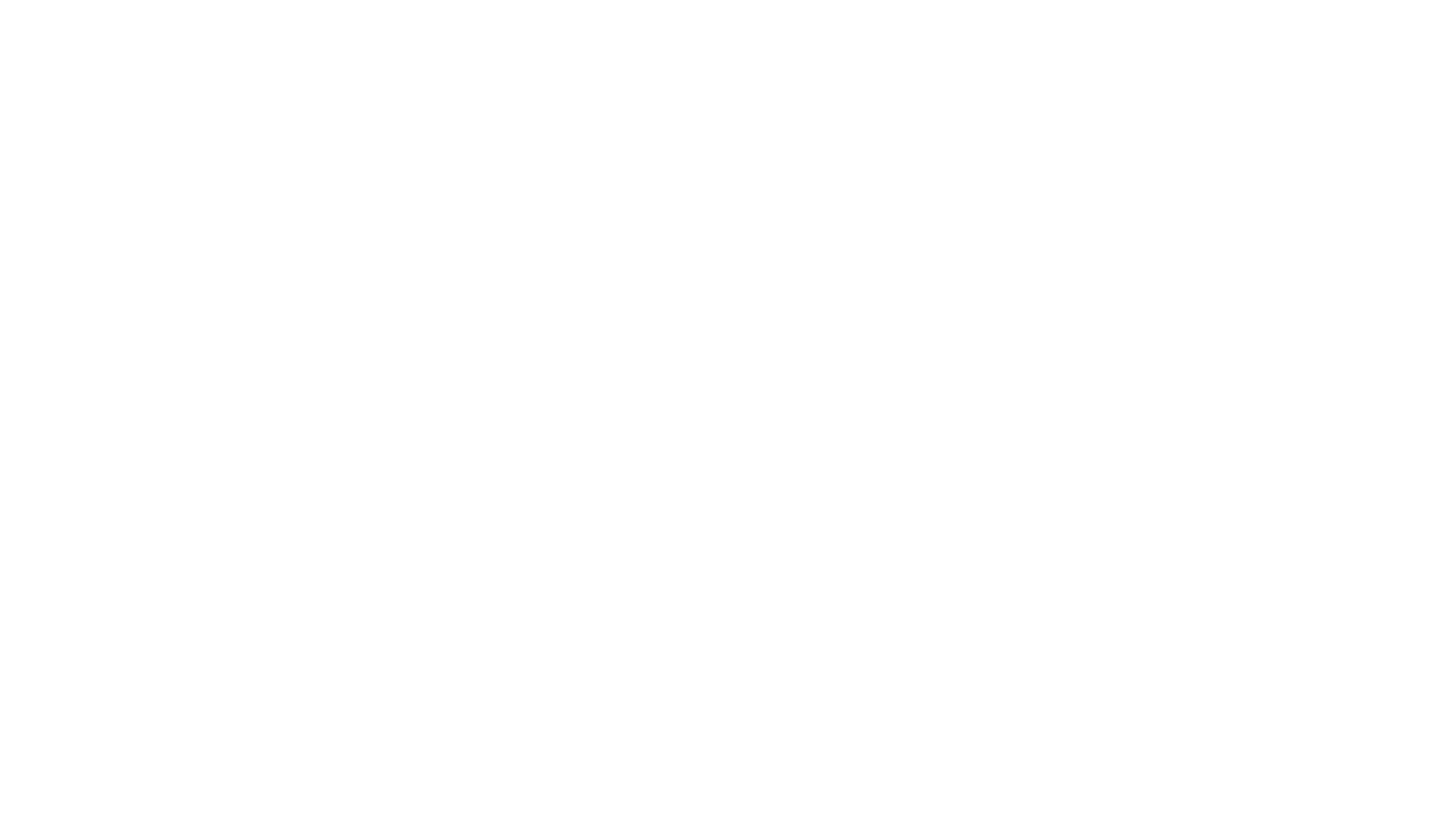 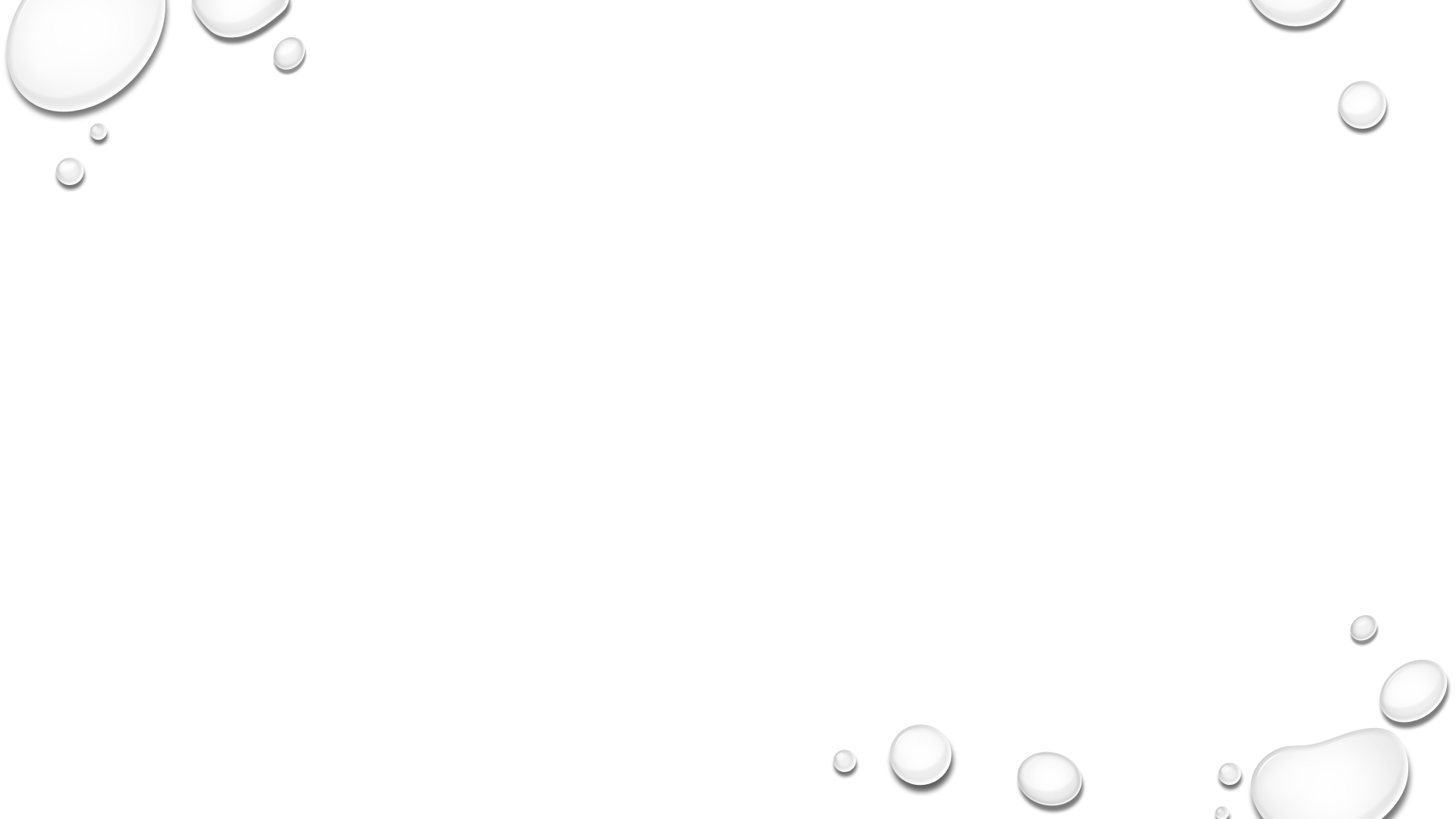 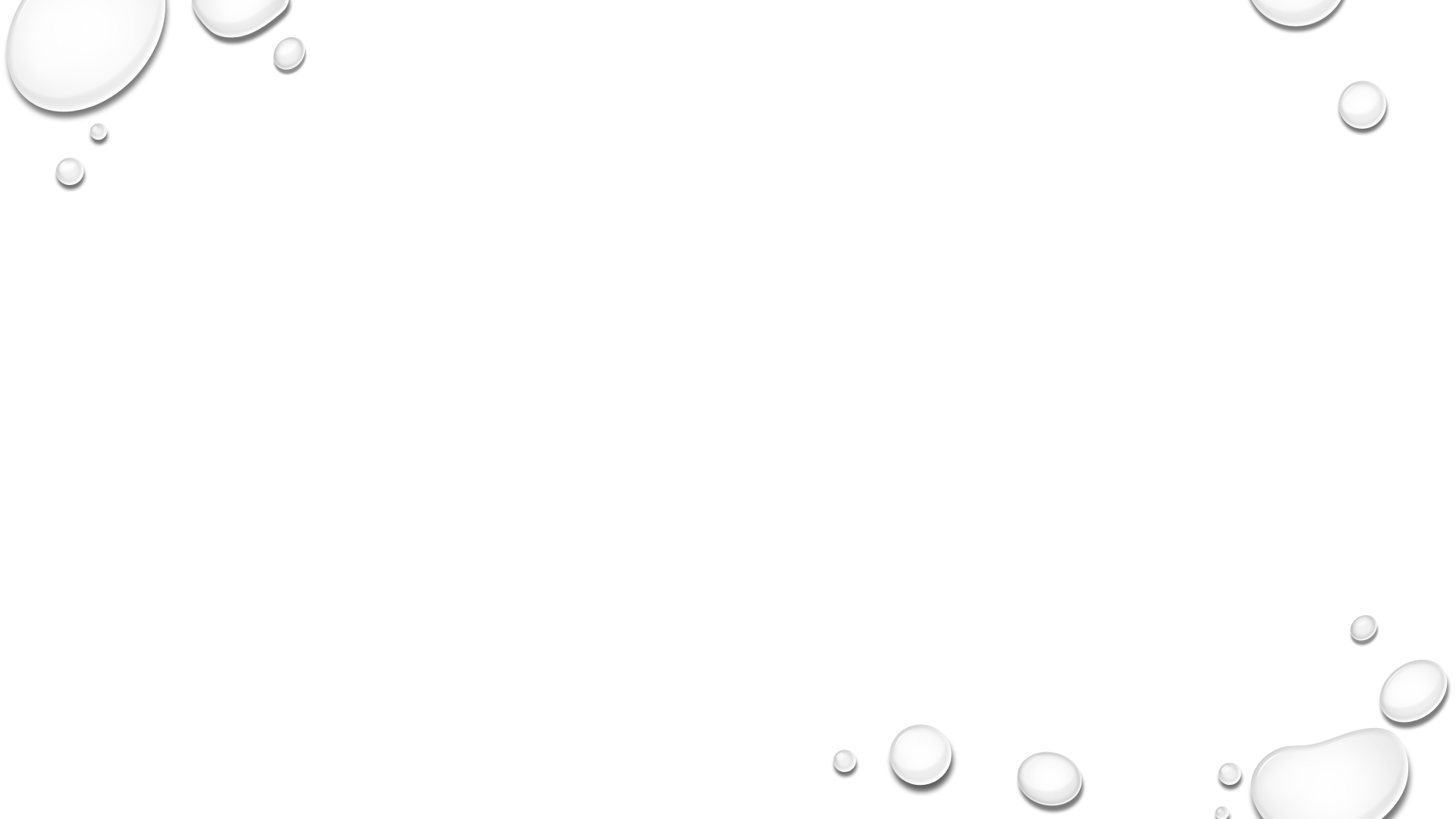 About T. Nichole Williams
Technical Evangelist 
 https://linuxacademy.com
Based in Texas (howdy y’all)
OpenStack ATC 
Magnum
 RDO
https://academybytes.com
https://twitter.com/OGtrilliams
https://github.com/OGtrilliams
APPLICATION
A
APPLICATION
B
APPLICATION
C
CONTAINERS
VIRTUAL 
MACHINES
APPLICATION
A
APPLICATION
B
APPLICATION
C
VS.
Bins/Libs
Bins/Libs
Bins/Libs
Bins/Libs
Bins/Libs
Virtual  Machines can be emulated by the hypervisor or  paraviratualized by the processor.  In addition to  each physical host running its own operating system, each virtual machine runs a copy of it’s own operating  system on top of the virtualized hardware. Even if two applications (like A and B in this example) share libraries, separate copies of those libraries are maintained on the different VMs. Should a patch of the operating system be required, each virtual machine must be patched and/or redeployed.
Containers rely on isolation techniques like control groups and namespaces to separate applications. They do not have the additional overhead of a hypervisor, and with careful configuration and deployment strategies, can share libraries if needed. Containers share the physical host’s kernel so do not require an operating system. Most container systems have processes in place to prevent a container from making potentially dangerous changes to the kernel.
Host OS
Guest OS
Guest OS
Guest OS
Physical Host
Hypervisor
Host OS
Physical Host
WHAT IS OPENSHIFT?
Kubernetes, 
but Enterprise
[Speaker Notes: OpenShift Container Platform is a platform as a service (PaaS) offering from Red Hat that brings together Docker and Kubernetes, and provides an API to manage these services. Openshift has a microservices-based architecture of smaller, decoupled units that work together, running on top of a kubernetes cluster. 


While Docker provides the abstraction for packaging & creating linux-based, lightweight container images, kubernetes provides the cluster management & orchestrates containers on multiple hosts. OpenShift container platform adds:



- Source code management, builds, and deployments for developers
- Managing and promoting images at scale as they flow through your system
- Application management at scale
- Team and user tracking for organizing a large developer organization



Data about the objects is stored in etcd, a reliable clustered key-value store. Those services are broken down by function:* 

REST APIs, which expose each of the core objects, and

Controllers, which read those APIs, apply changes to other objects, & report status or write back to the object.



TL;dr - kubernetes, but enterprise]
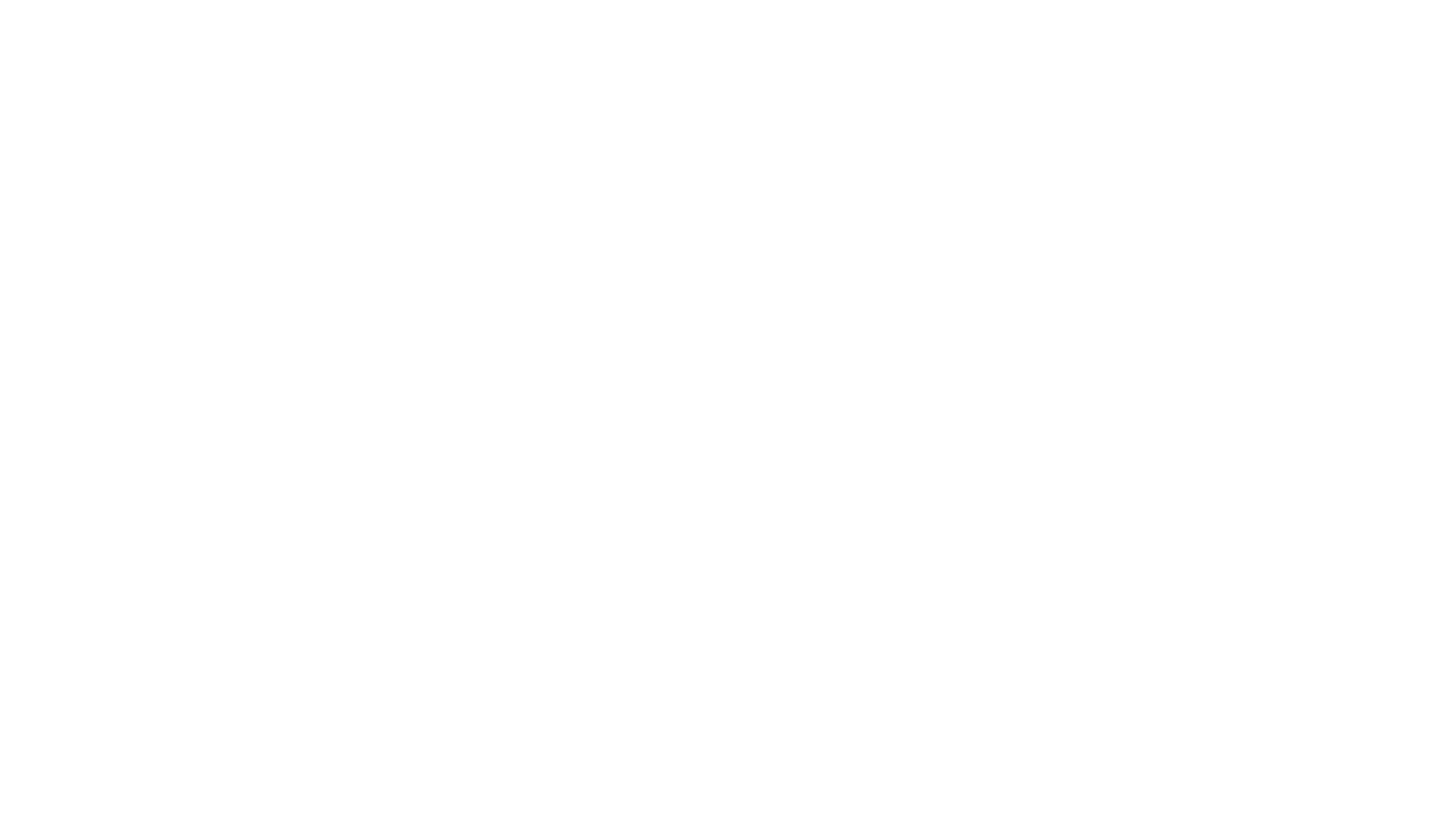 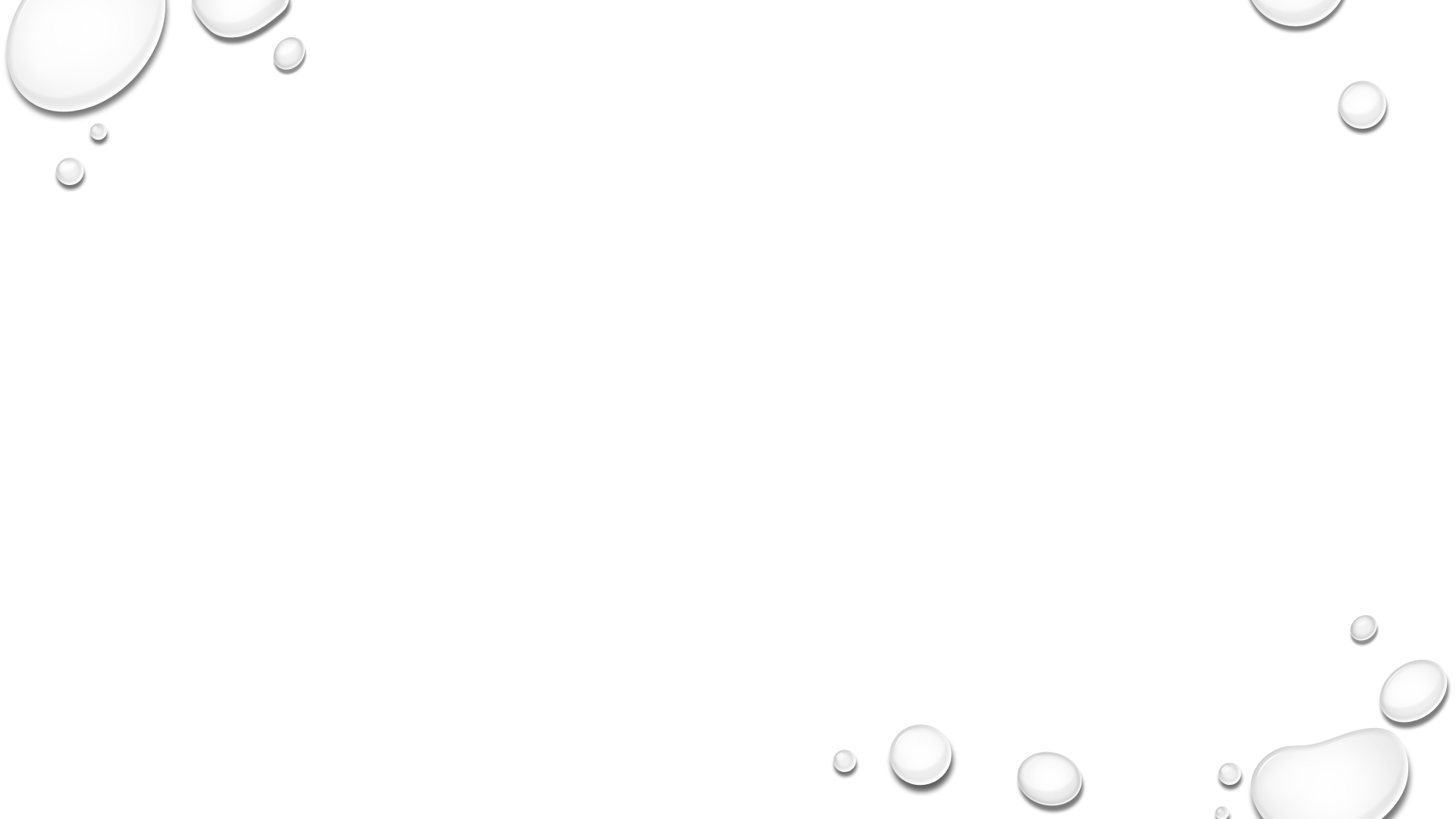 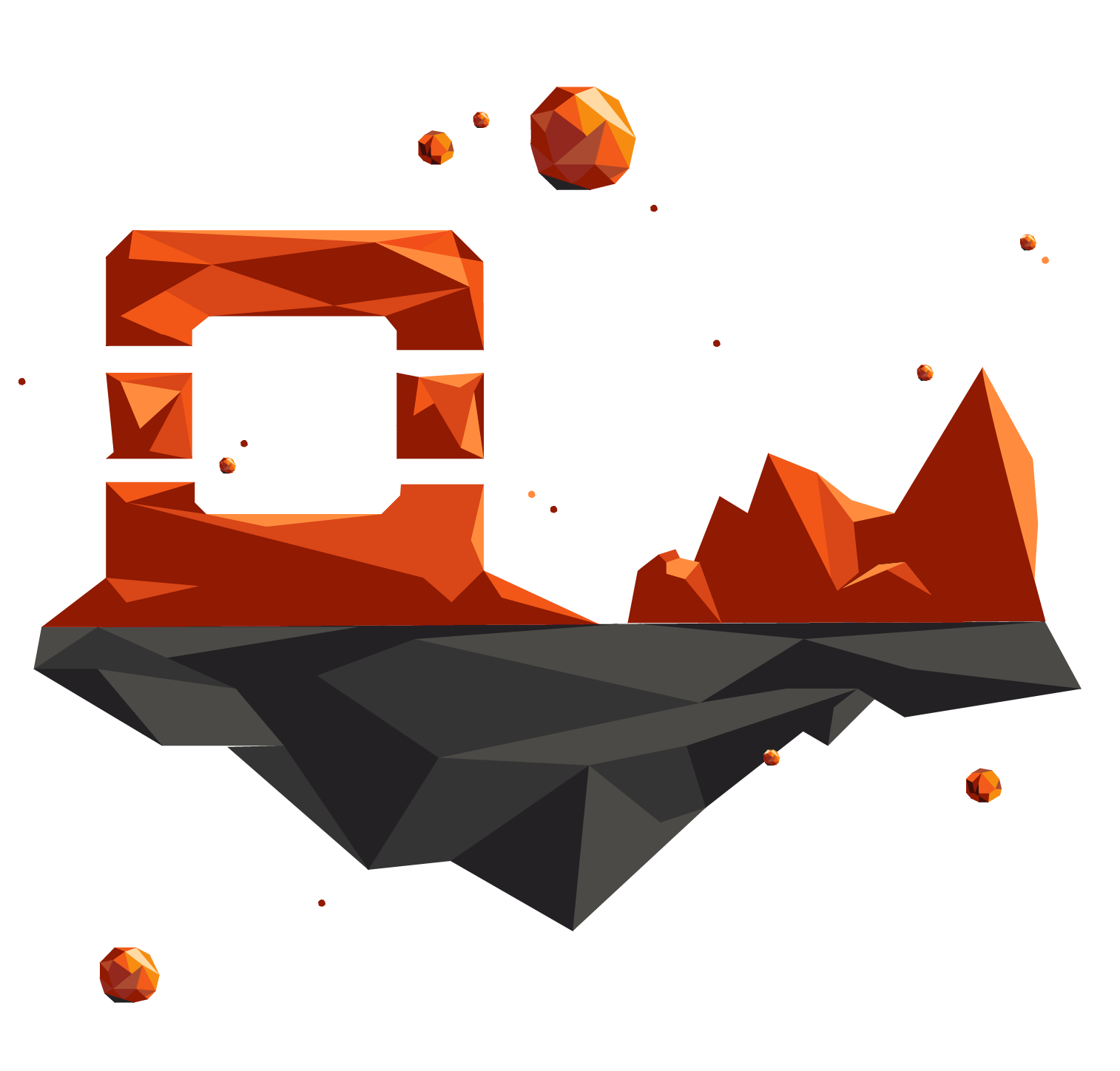 WHAT IS OPENSTACK?
Open source IaaS software
Provides an easy-to-use virtualization layer between server hardware & you
API or Dashboard management
Built-in integration with popular technologies (including OpenShift :D)
[Speaker Notes: A set of open source software tools for building & managing cloud infrastructure including, but not limited to 

- virtual servers (nova)
- identity (keystone)
- orchestration (heat)
- networking (neutron)
- images (glance)
- bare metal (ironic)
- object storage (swift)
- block storage (cinder)

openstack software aids in creation of a custom public/private/hybrid cloud solution tailored to your business needs, supported by a community of thousands of contributors.]
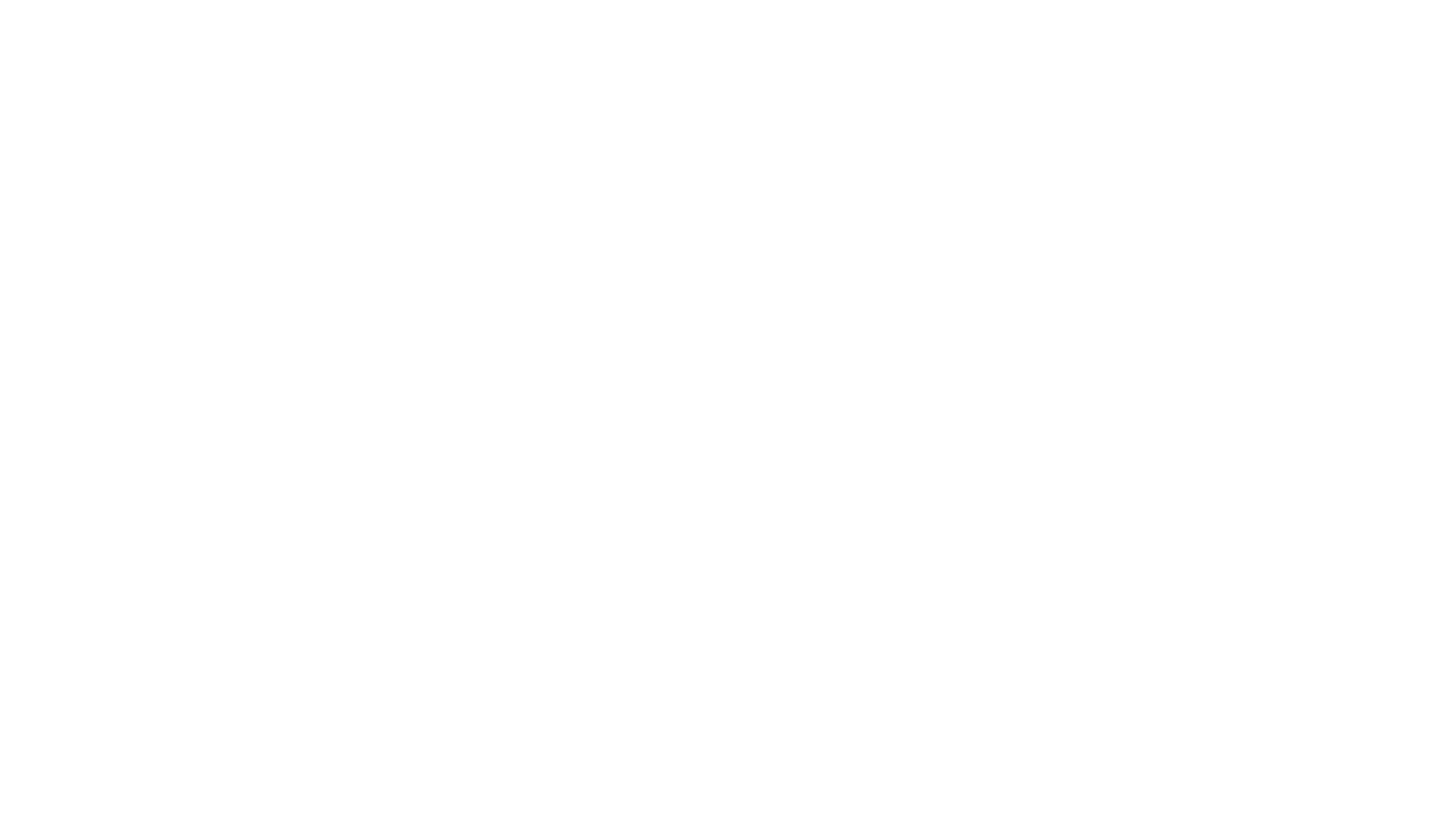 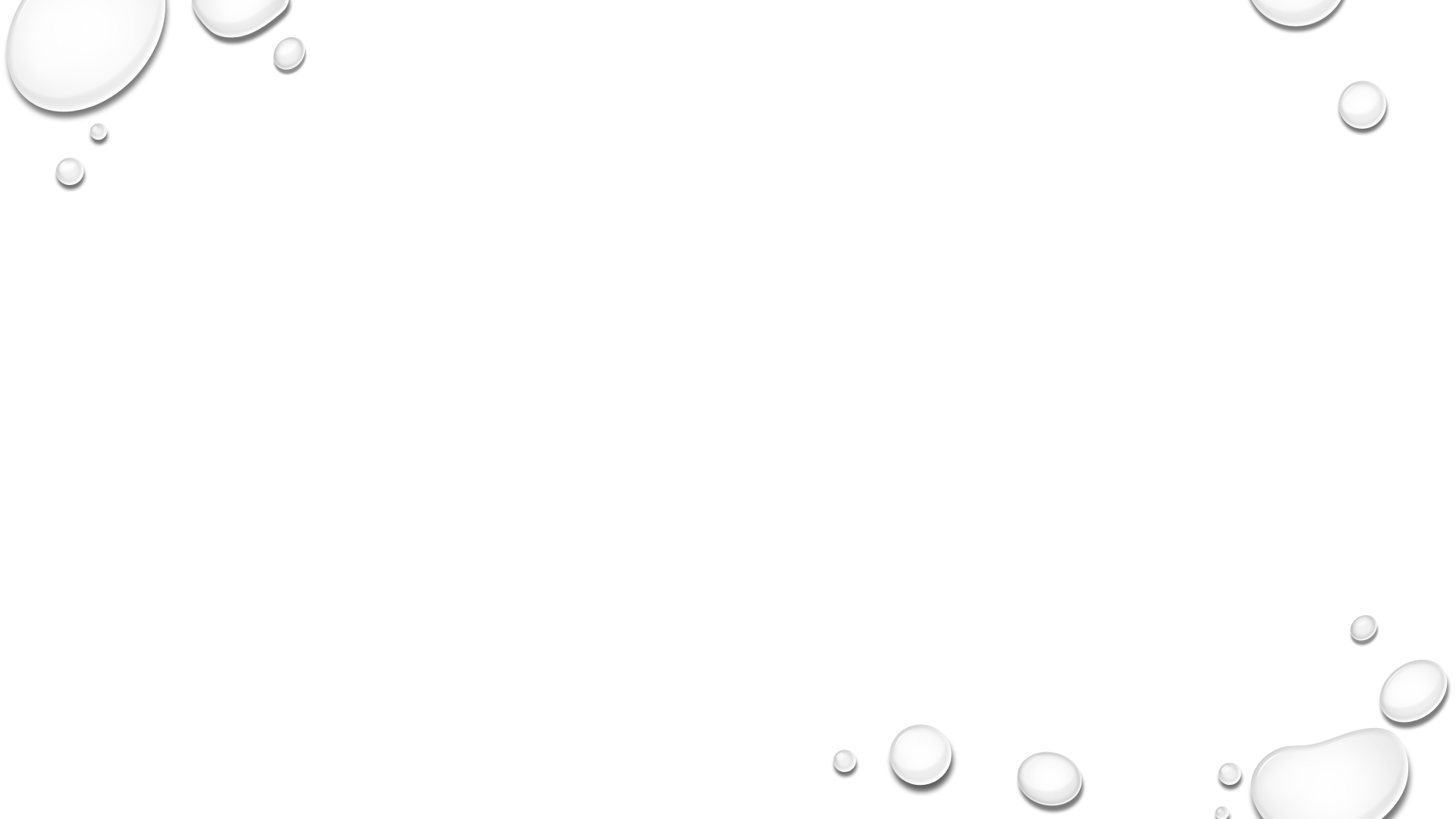 What is OpenStack Magnum?
COE lifecycle management API
Docker Swarm
Apache Mesos
Kubernetes
Uses Heat Orchestration to provision OS images on Nova VMs or Ironic bare metal 
First appeared in Mitaka release
[Speaker Notes: Magnum is an OpenStack COE lifecycle management API that deploys clusters using popular container orchestration engines - specifically docker swarm, apache mesos & kubernetes on openstack infrastructure. Magnum uses openstack heat to orchestrate an OS image - which can either be fedora-atomic or coreos for k8s & docker swarm, or ubuntu for apache mesos - containing docker & whichever COE is selected by the admin, then launches a cluster config using that image either on a Nova VM or on an Ironic baremetal node.]
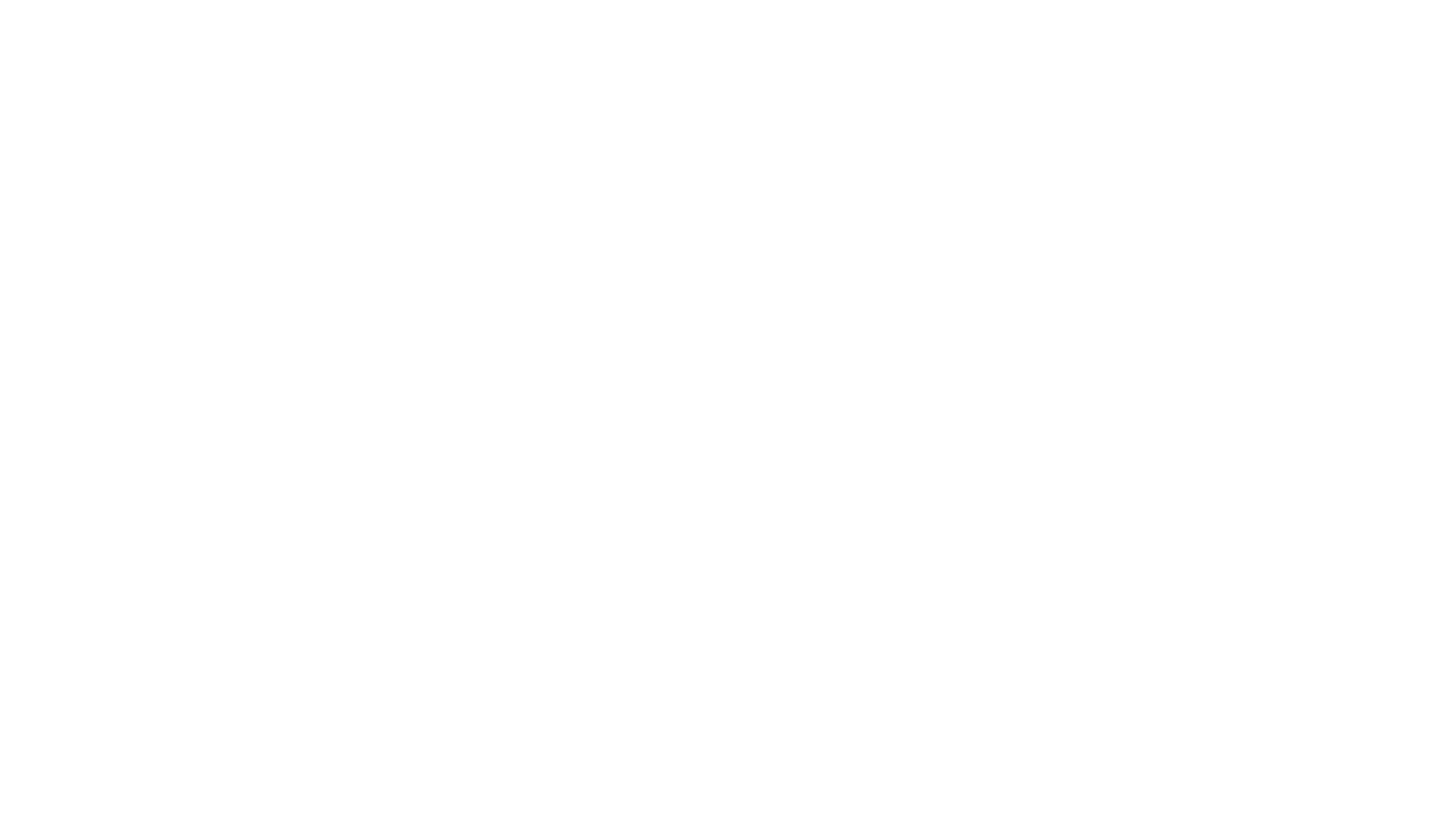 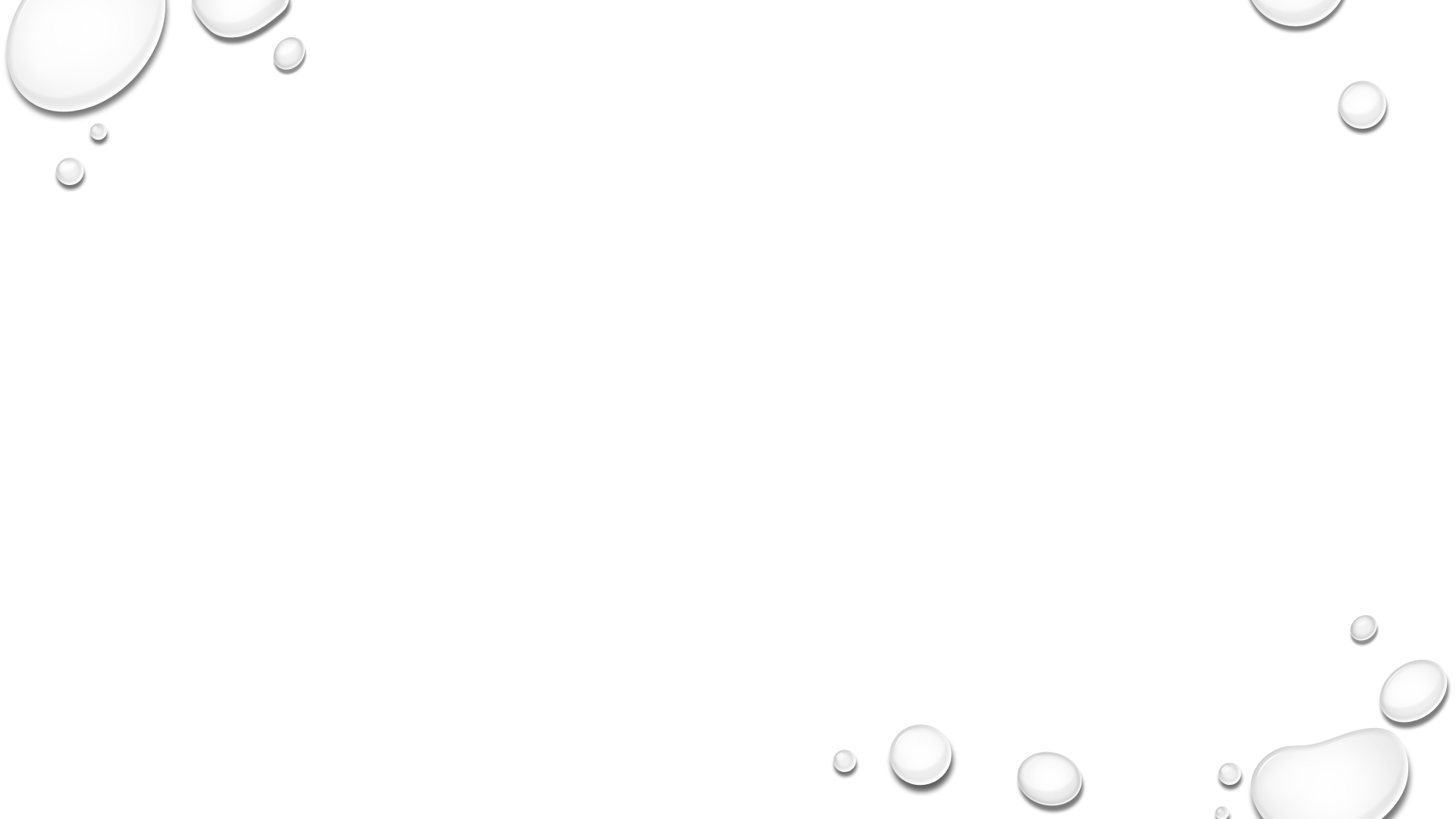 WHY OPENSHIFT ON OPENSTACK?
[Speaker Notes: Enterprise workloads need versatility – not all apps can run on a container, just like not all apps require a full-on VM
Security – running openshift on Openstack VMs gives openshift pods vm namespace isolation which – as of yet – is not quite ready for primetime/production environments (kata containers)
Why packstack over TripleO?

tripleO requires Ironic to configure nodes == LOTS of HDD, RAM, CPU
packstack makes it easy to set up an all-in-one or multi-node OpenStack cloud]
OpenShift Environment
Tenant network
Bastion
Infra LB
Master LB
ELB -> Infras (routers)
router
router
Tenant network
infra0
infra1
registry
registry
Master2
Master1
Master0
node0
node3
ELB -> masters (API/etcd)
node4
node1
node2
node5
API traffic
Logging/Metrics
Cinder storage
Container traffic
[Speaker Notes: public access to our cluster will route through either the bastion, or through load balancers as shown in the diagram, while admin access will route through a private tenant network that will be created by our playbooks. Authentication will be handled with SSH keys that are automatically injected from bastion to all of our OpenShift nodes. The docker registry & openshift router is hosted on the `infra0` node, & while node0 & node1 are hosts for pods which will be administered through the openshift Master.]
Magnum Environment
Tenant network
Bastion
etcd LB
API LB
ELB -> masters (API/etcd)
Tenant network
Master0
node0
node3
node4
node1
node2
node5
API traffic
Cinder storage
Container traffic
[Speaker Notes: public access to our cluster will route through either the bastion, or through load balancers as shown in the diagram, while admin access will route through a private tenant network that will be created by our playbooks. Authentication will be handled with SSH keys that are automatically injected from bastion to all of our OpenShift nodes. The docker registry & openshift router is hosted on the `infra0` node, & while node0 & node1 are hosts for pods which will be administered through the openshift Master.]
Choose your path
magnum
openshift
Create k8s configuration 
Create hello world application
Create a ServiceAccount to list pods
Configure Openshift Client
Create Hello OpenShift Application
Create ServiceAccount to list pods
Application health checks
Application deployment strategies
Monitoring & logging
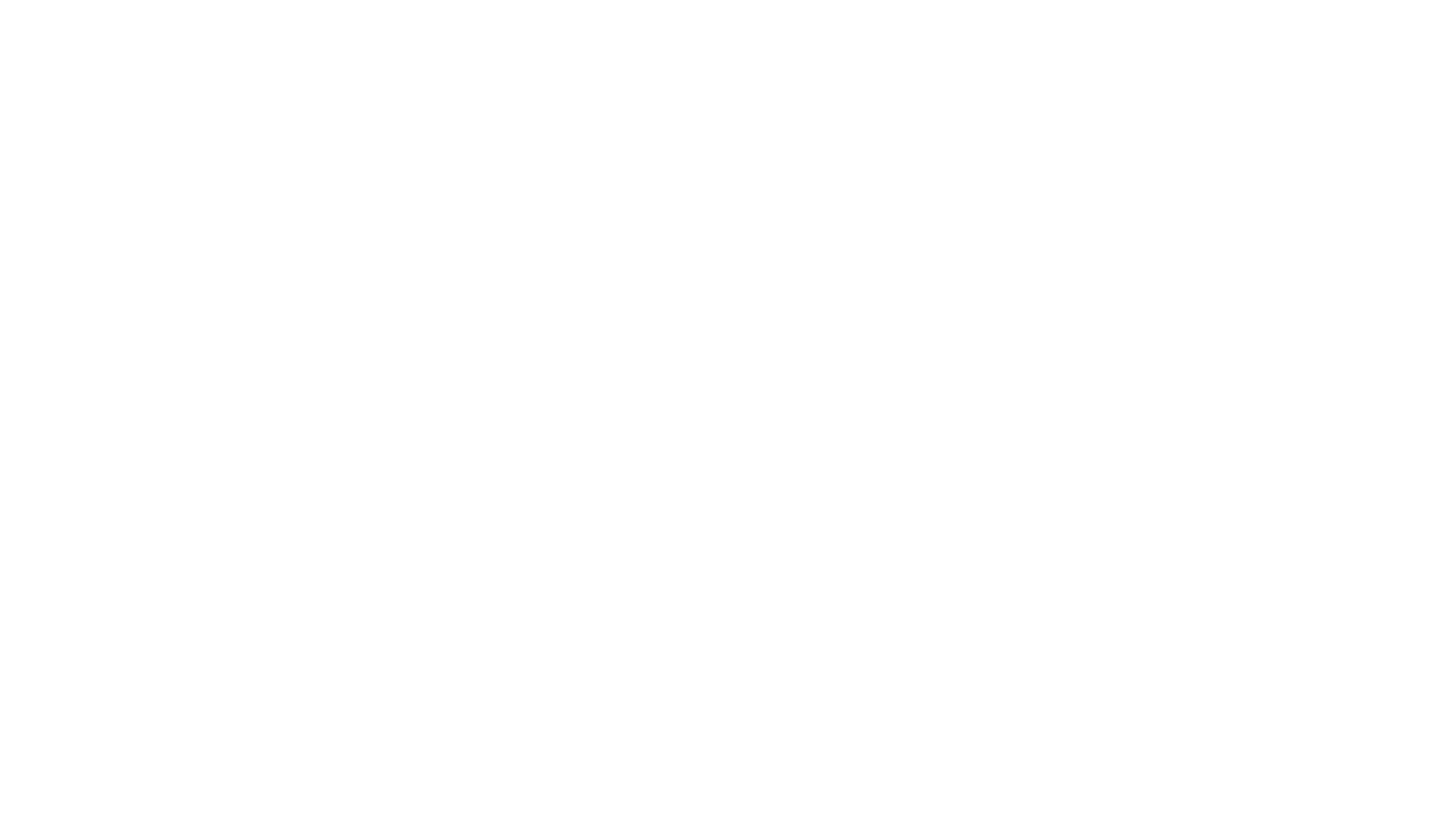 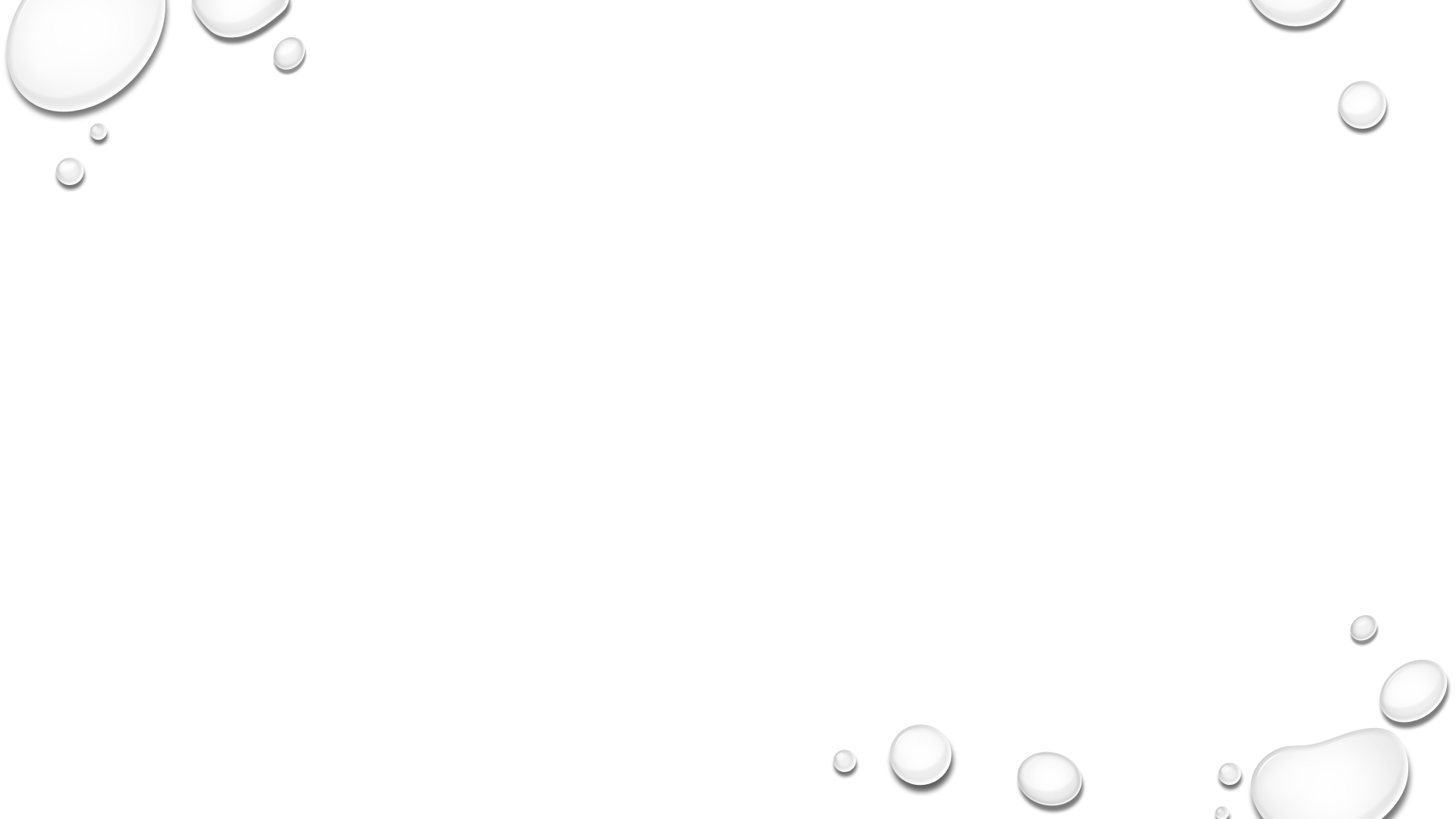 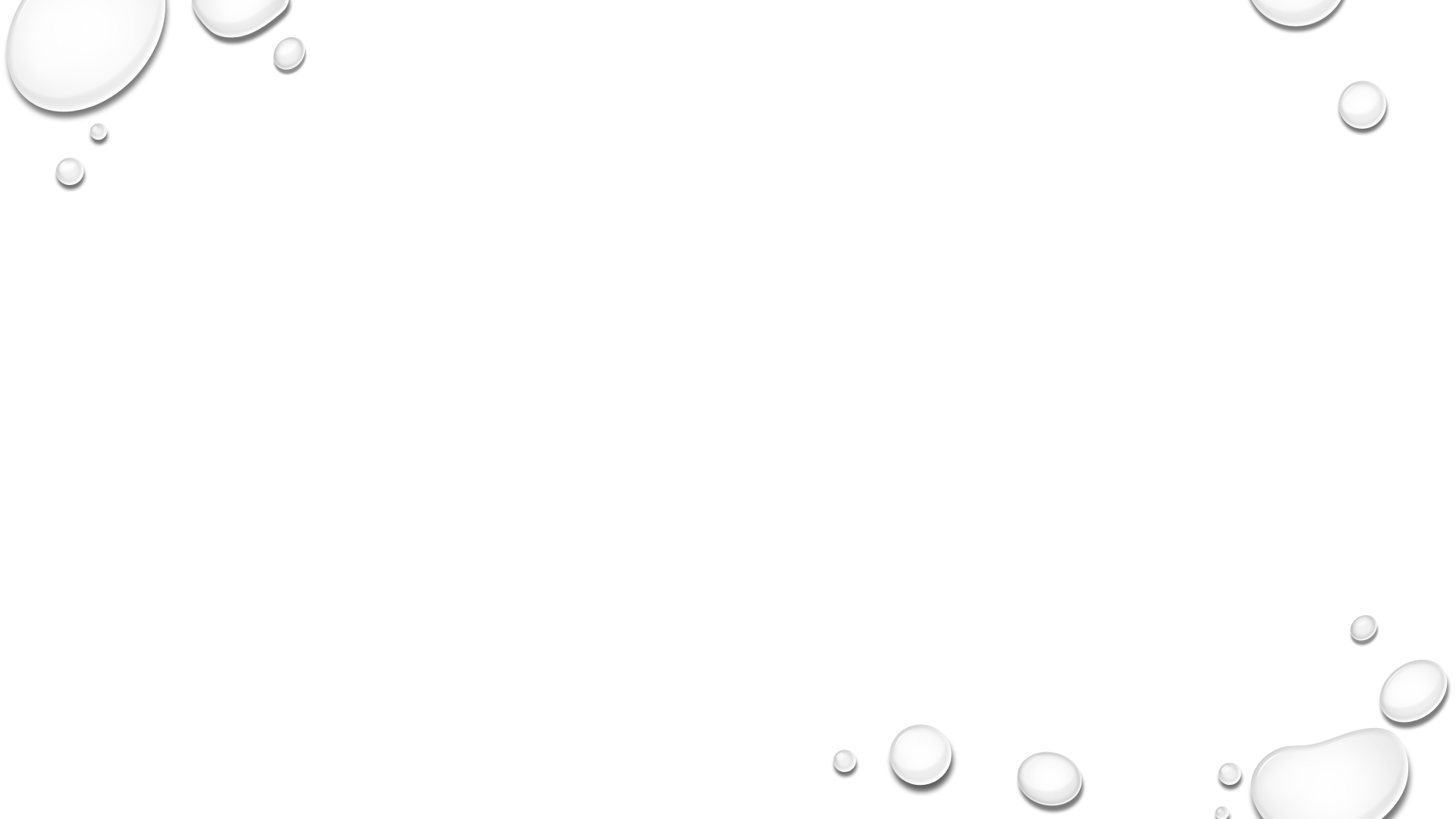 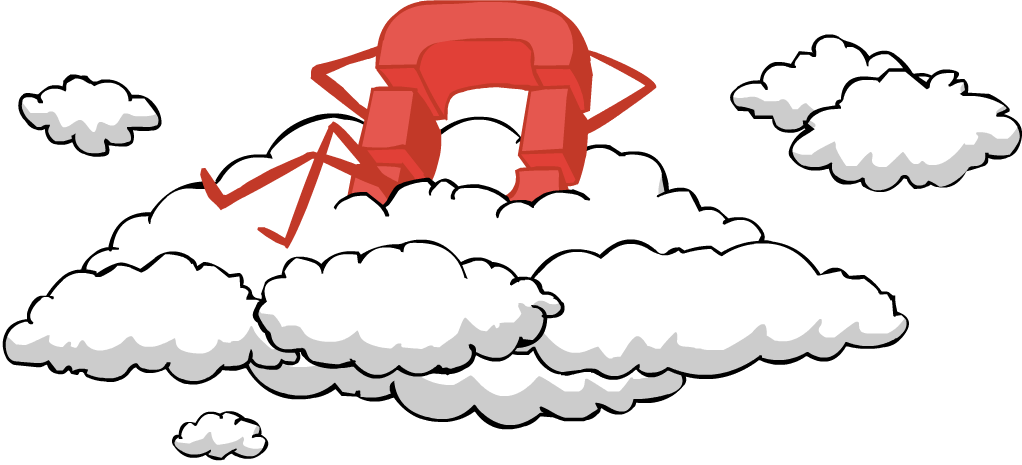 Q&A
Twitter: 	 	LinkedIn: 		 GitHub: 	IRC:
@keithtenzer		/in/keithtenzer		keithtenzer	ktenzer
@OGtrilliams 		/in/trilliams		Ogtrilliams	PagliaccisCloud


Workshop Exercises	 		OpenShift on OpenStack 1-2-3 playbooks
 https://github.com/ktenzer/its-a-paas	 	https://github.com/ktenzer/openshift-on-openstack-123